ОВОЩИ И ФРУКТЫ
Презентация для  дошкольников:  «Овощи и фрукты»
Цель: Расширить и уточнить знания 
детей о фруктах и овощах.

Задачи:
 - развитие связной речи; упражнять детей в образовании имен
прилагательных, имен существительных в родительном падеже
множественного числа;
развивать наблюдательность, мышление детей, внимание, воображение и восприятие;
поиск эмоционально привлекательных для детей форм получения информации о здоровом питании;
 обогащать словарь по лексической теме «Овощи и фрукты»                                                               
                                  Подготовила : воспитатель Докучаева О.В.
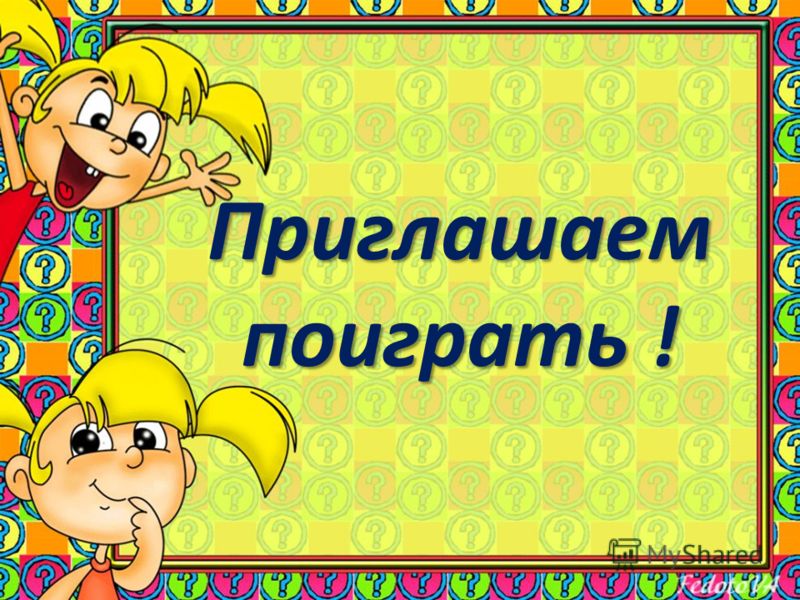 Ешьте овощи и фрукты!
Ешьте овощи и фрукты-Это лучшие продукты.Вас спасут от всех болезней.Нет вкусней их и полезней.
Подружитесь с овощами,И с салатами и щами.Витаминов в них не счесть.Значит, нужно это есть!
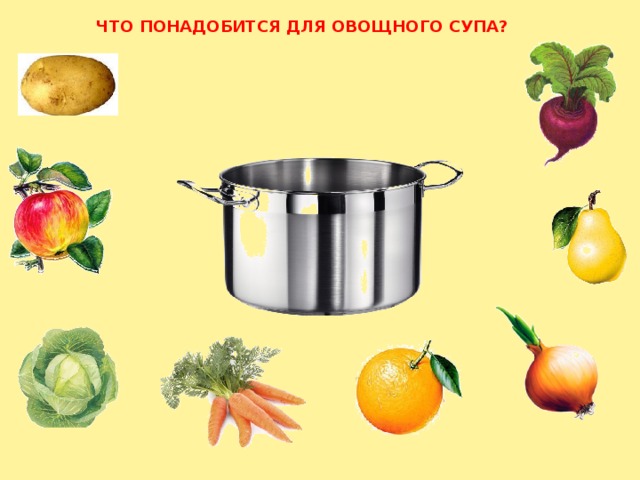 [Speaker Notes: Как называется суп, который можно приготовить из предложенных овощей? (Борщ)]
Четвертый Лишний
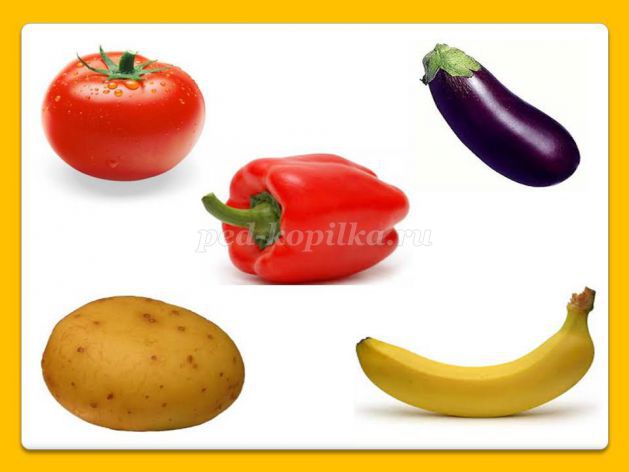 [Speaker Notes: Что здесь лишнее и почему? (Банан лишний. Это фрукт)]
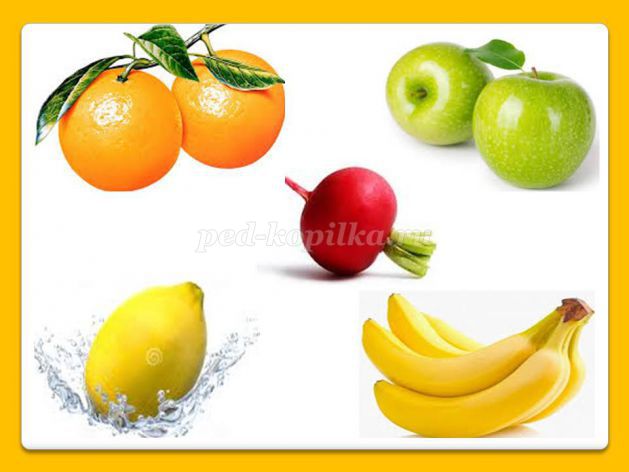 [Speaker Notes: Что здесь лишнее? (Редис. Это овощ)]
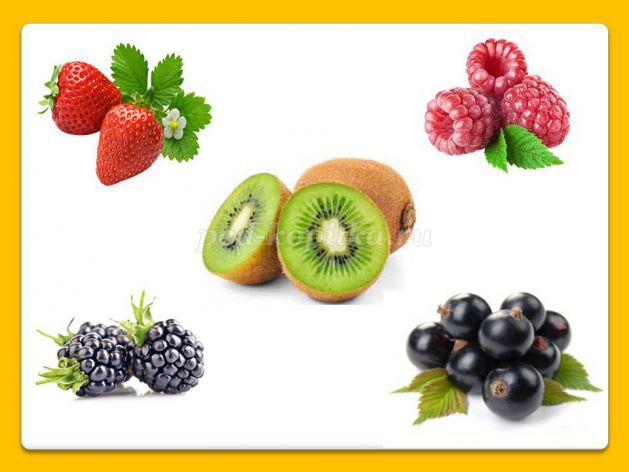 [Speaker Notes: Что лишнее и почему? (Киви. Это не ягода)]
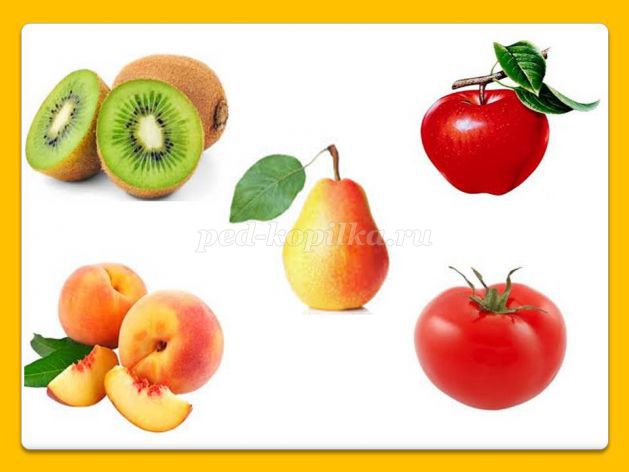 [Speaker Notes: Что лишнее и почему? (Томат. Это овощ)]
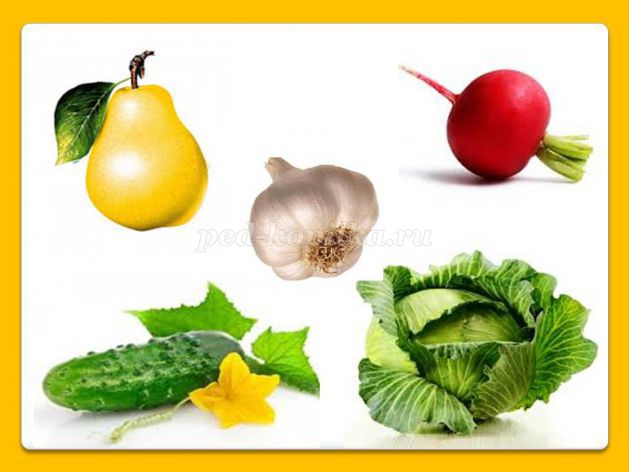 [Speaker Notes: Что лишнее? (Груша. Это фрукт)]
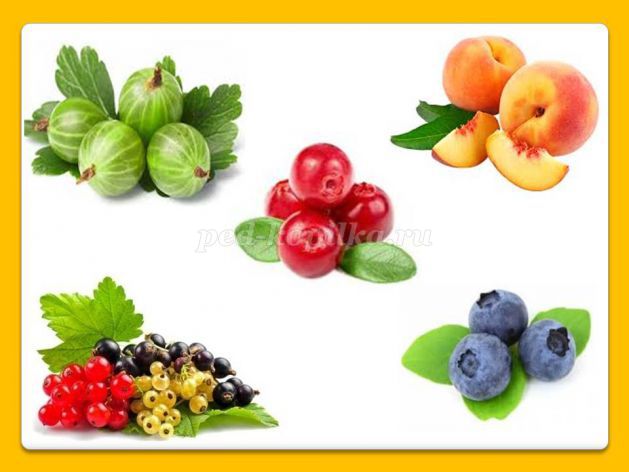 [Speaker Notes: Что лишнее? (Персик. Это фрукт, а не ягода)]
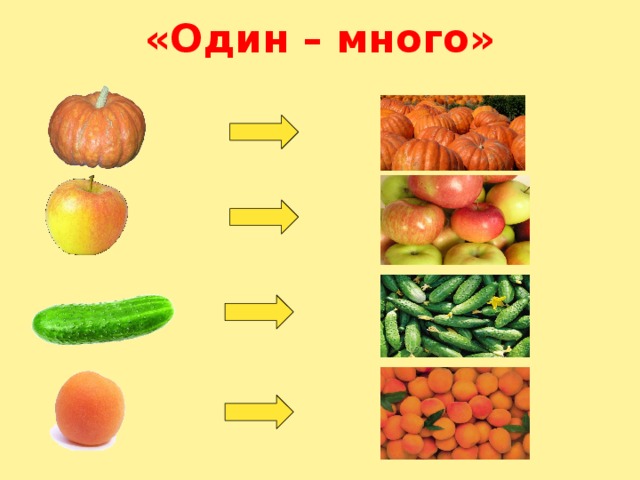 [Speaker Notes: Игра «Один – много» : Одна тыква – много тыкв; одно яблоко – много яблок; один огурец – много огурцов; Один абрикос – много абрикосов.]
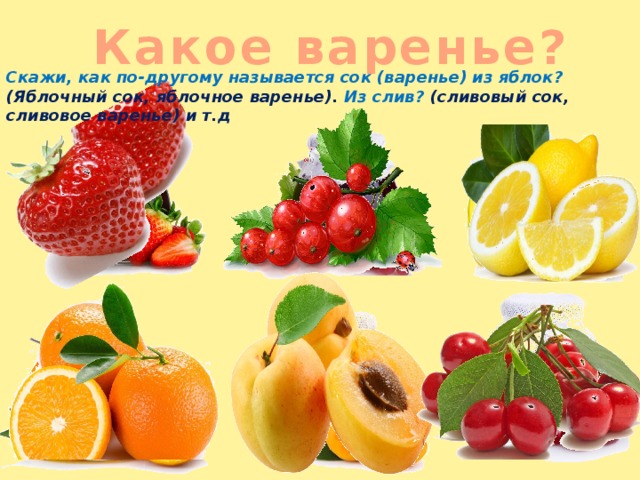 [Speaker Notes: Какое варенье?
Скажи, как по-другому называется сок (варенье) из яблок? (Яблочный сок, яблочное варенье). Из слив? (сливовый сок, сливовое варенье) и т.д]
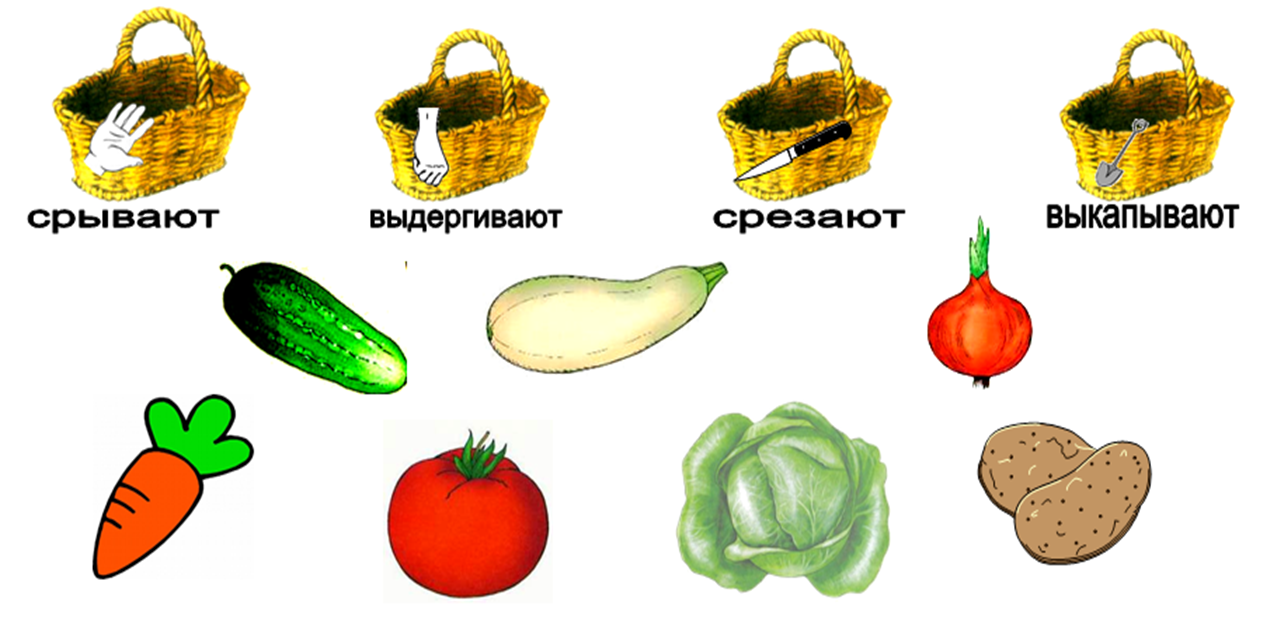 [Speaker Notes: Игра «Как собирают этот овощ?» Разложить овощи правильно, по способу их сбора.]
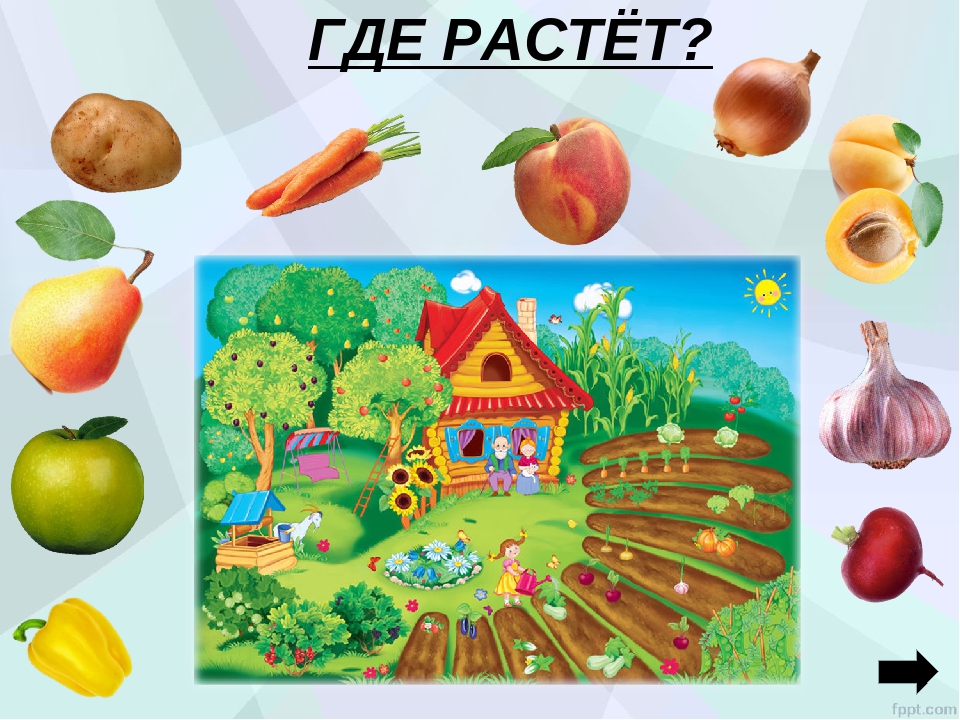 [Speaker Notes: Игра «Что где растет?» (Что растет на грядке? Что растет в саду?)]
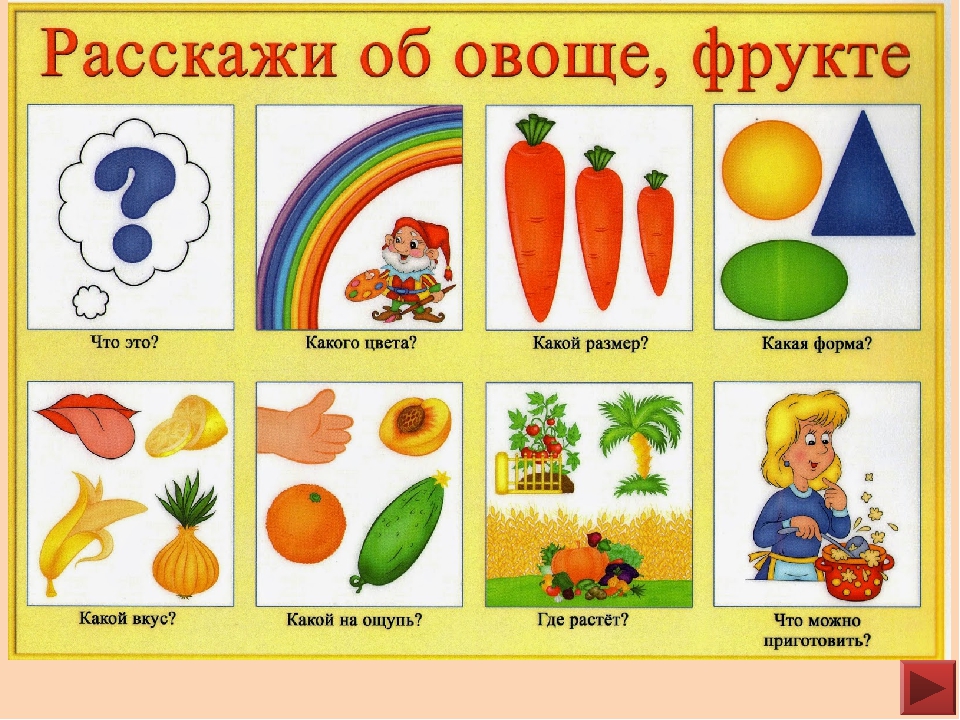 [Speaker Notes: Составь по семе – алгоритму рассказ – загадку об овоще или фрукте. Например: ребенок загадывает про себя овощ или фрукт и с помощью воспитателя составляет о нем рассказ по данной схеме. Лимон: «Он желтого цвета, небольшого размера, продолговатой формы, кислый на вкус, гладкий на ощупь, растет в Азии, в Китае, на Ближнем Востоке, в Европе. Из него можно приготовить джем, сок, с ним можно пить чай, печь пироги. Он очень полезный, в нём много витамина С» О чём речь?)]
Спасибо за внимание!) Будьте здоровы!))